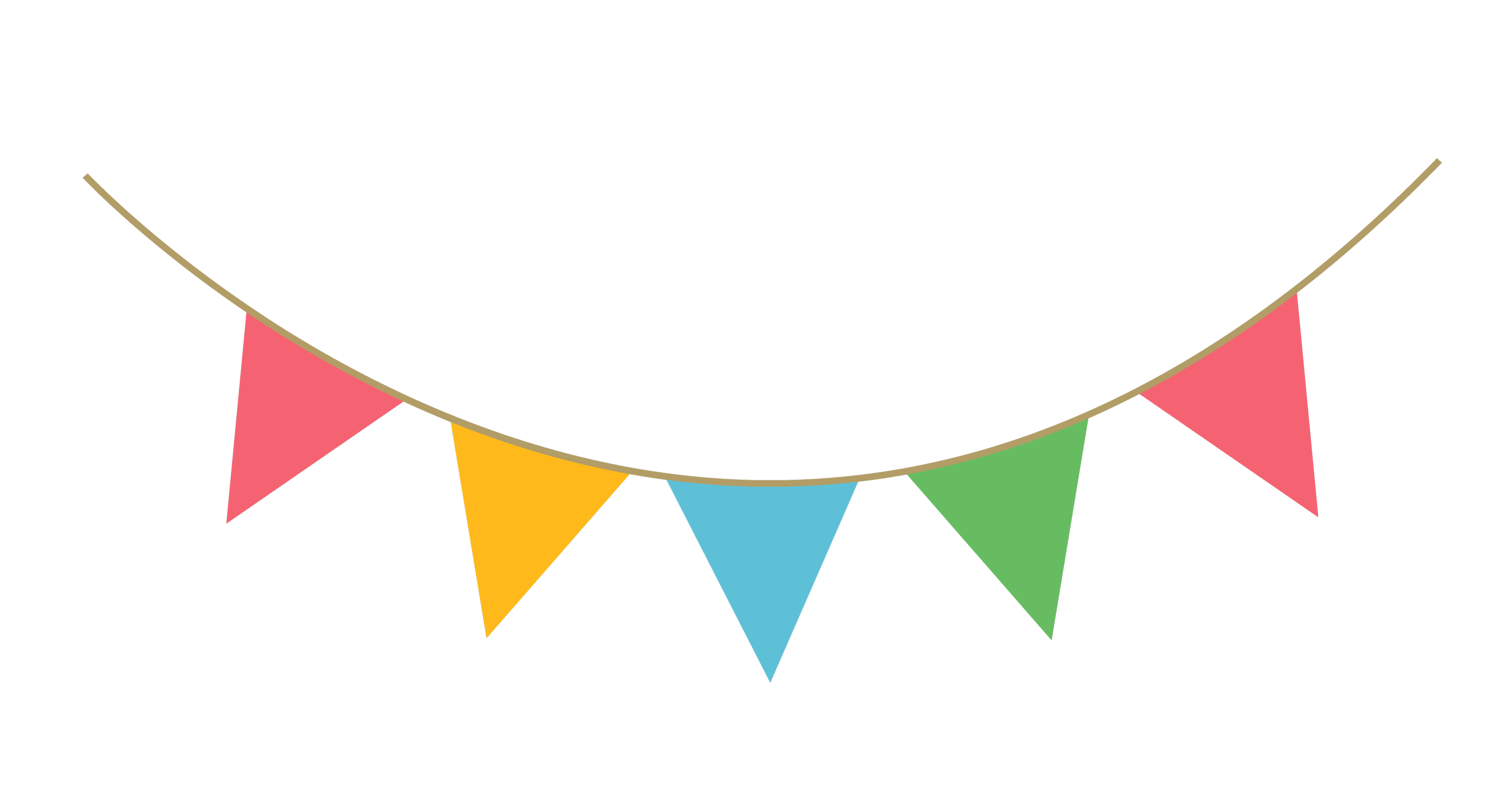 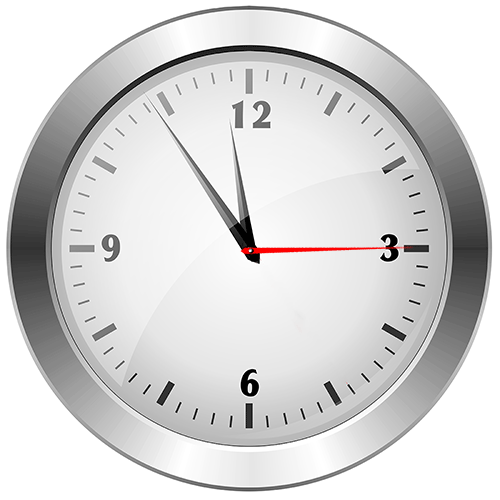 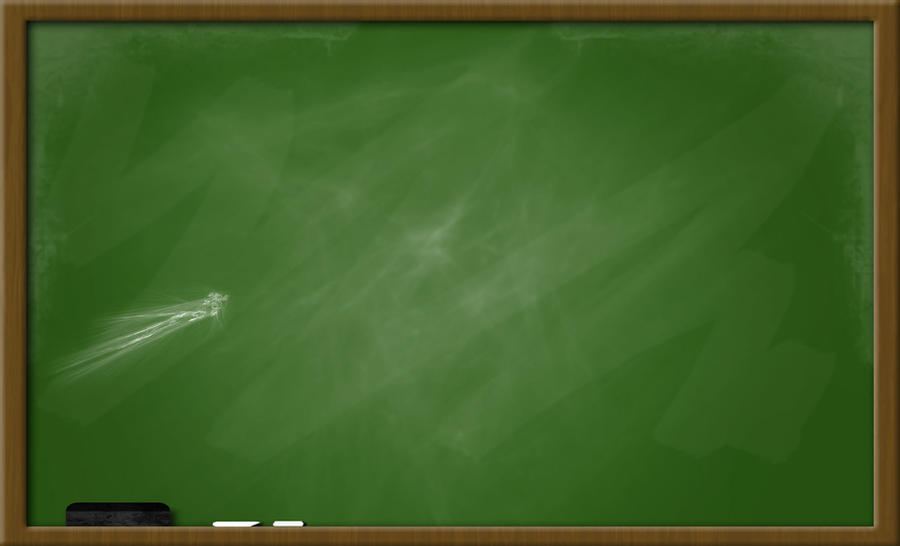 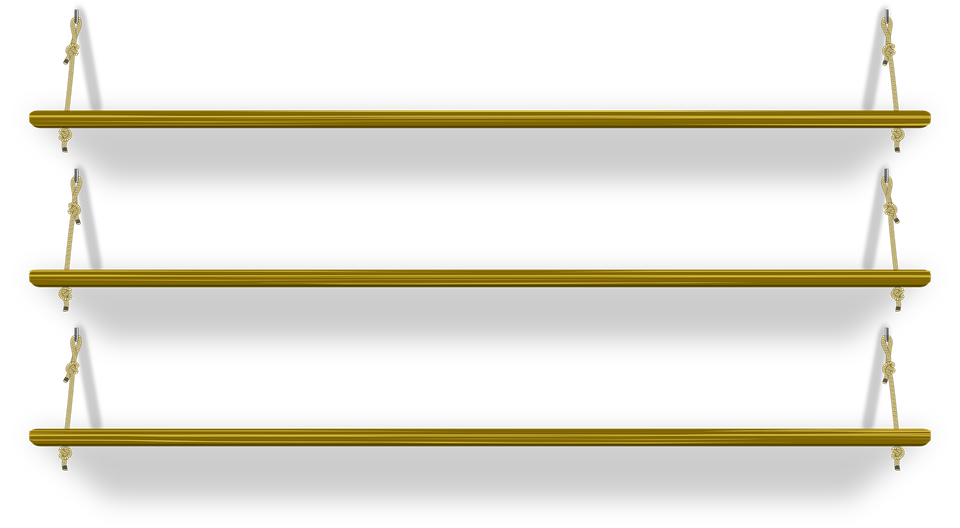 موضوع الدرس: خطة حل المسألة
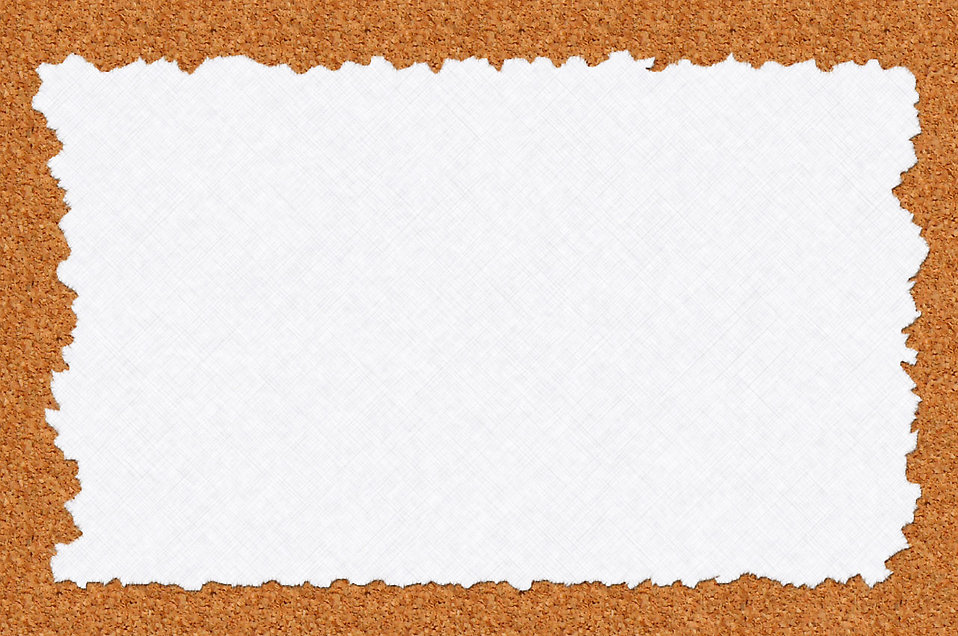 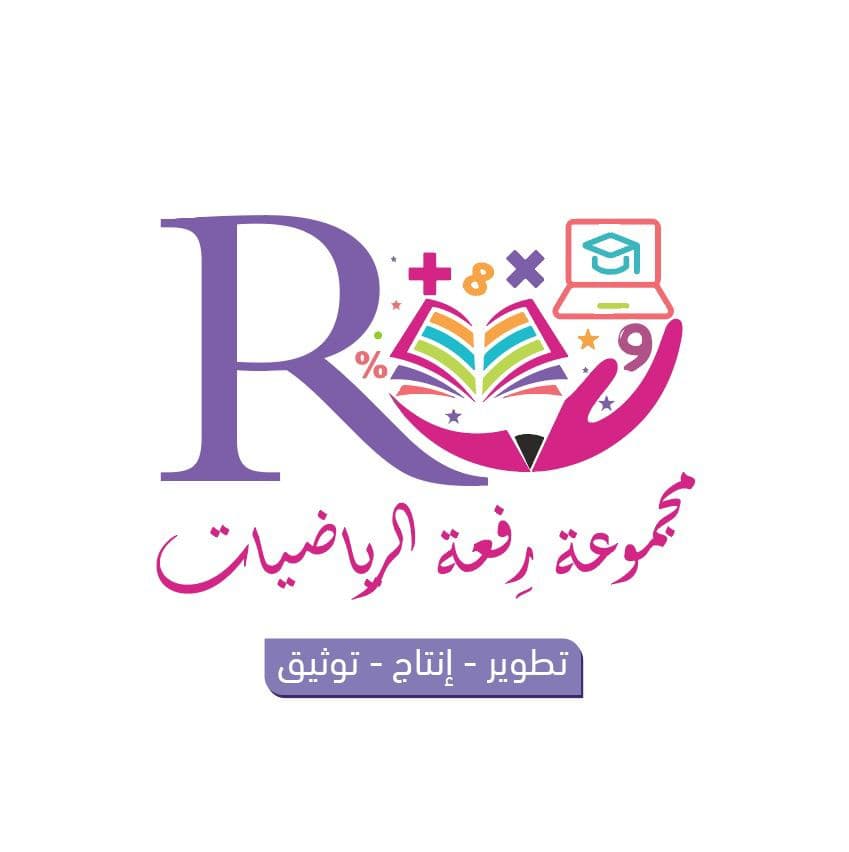 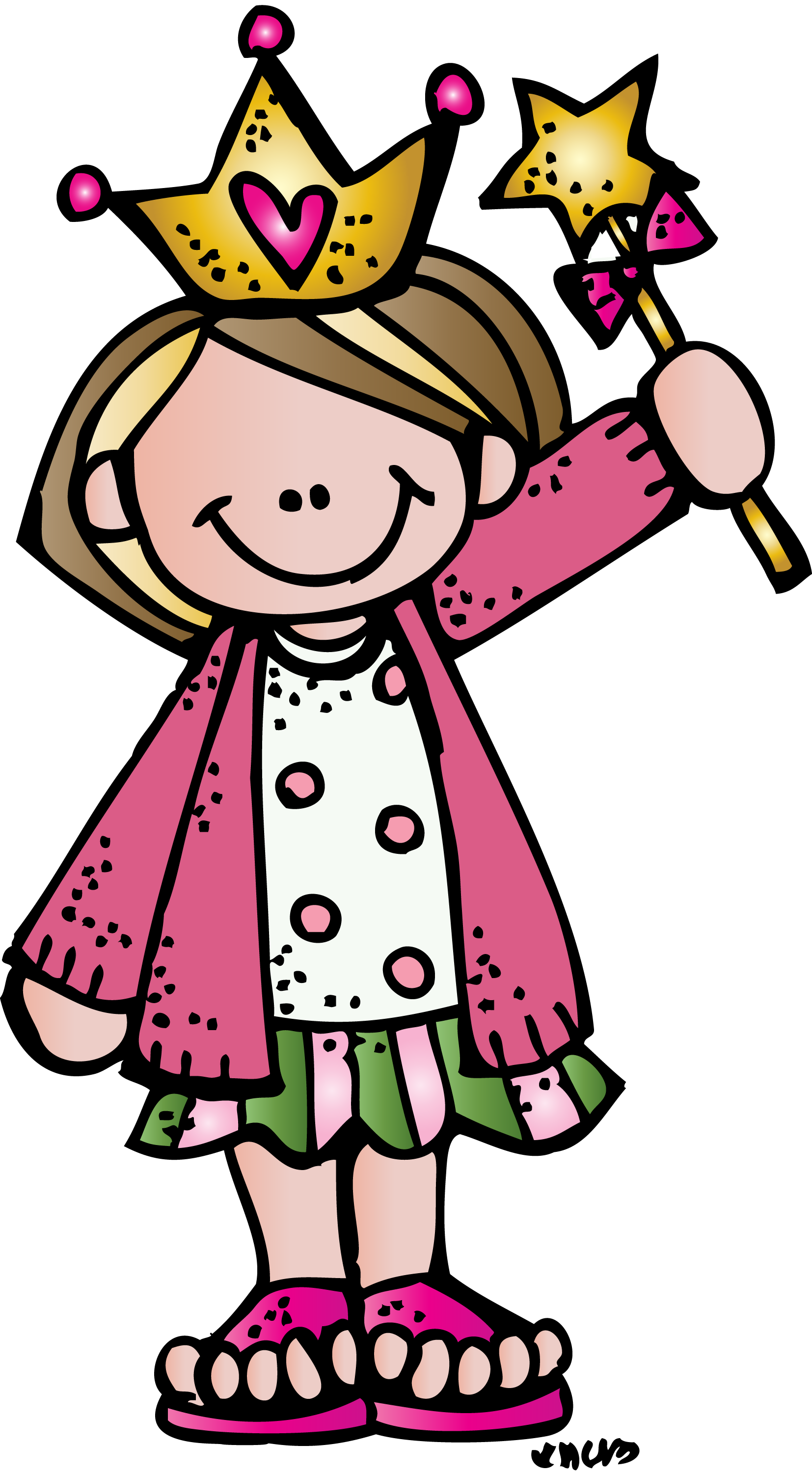 أهداف الدرس
المفردات
تمهيد
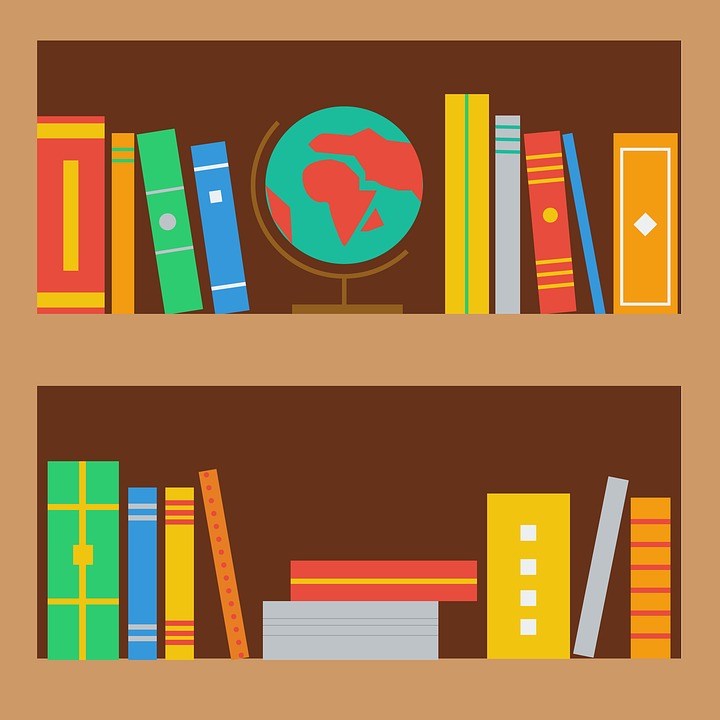 نشاط تفاعلي
تدريبات
أمثلة
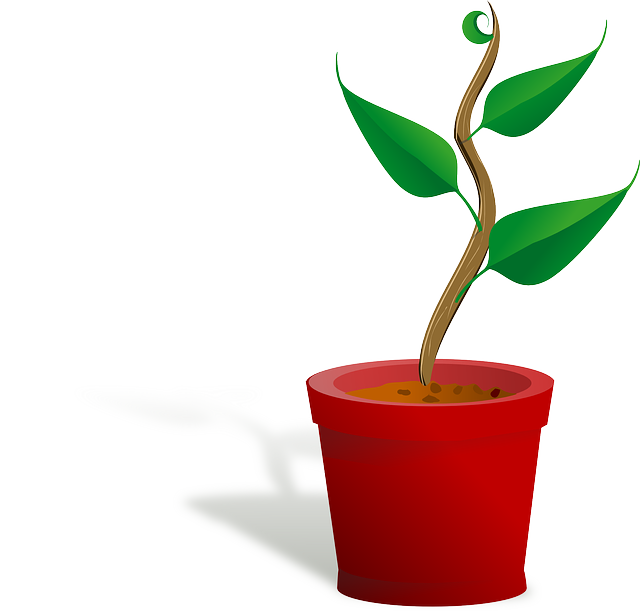 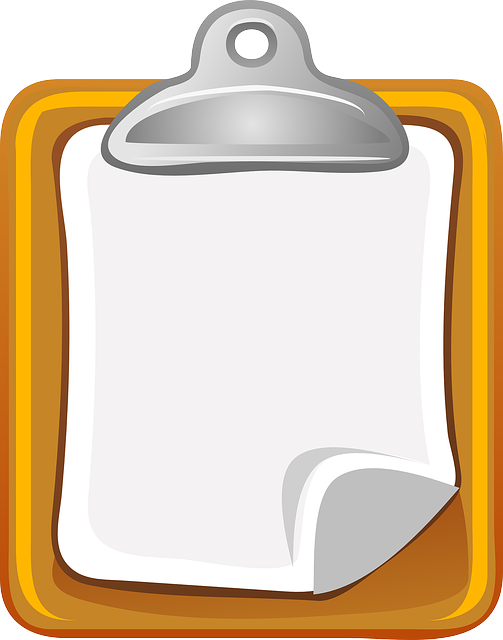 سجل الحضور
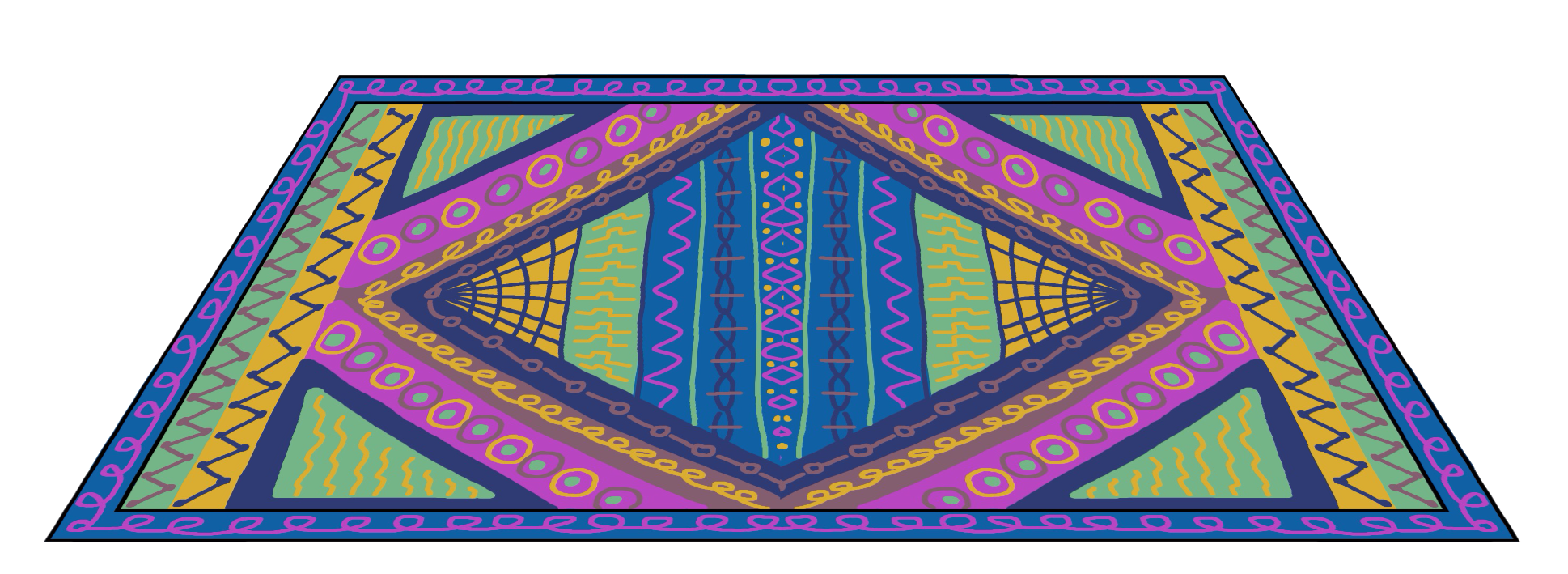 1
صفحة 26
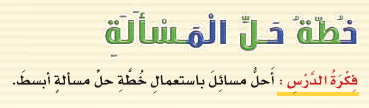 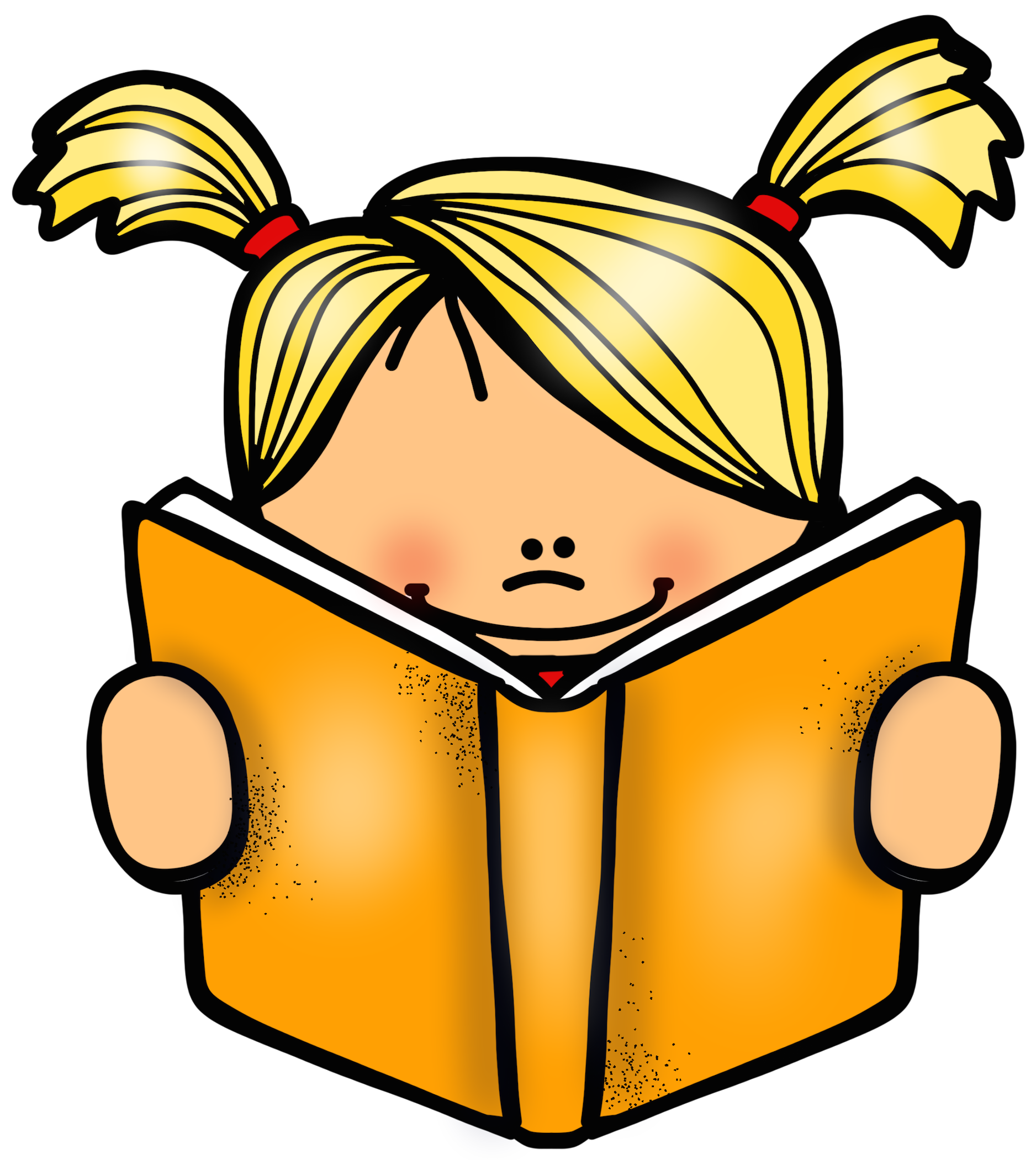 صفحة 27
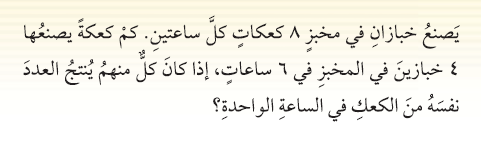 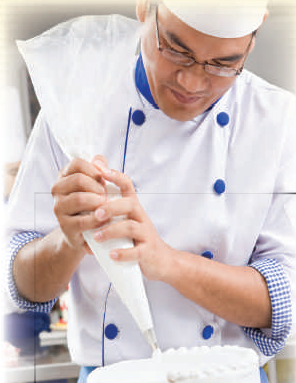 صفحة 28
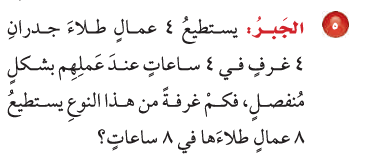 صفحة 29
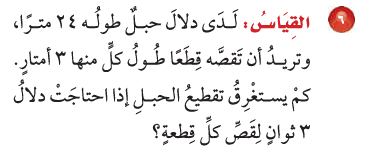 صفحة 30
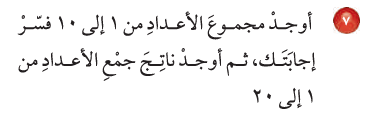 صفحة 31
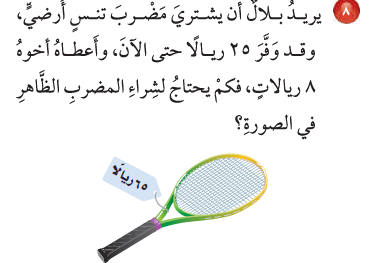 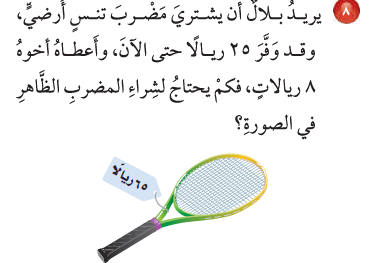 صفحة 32
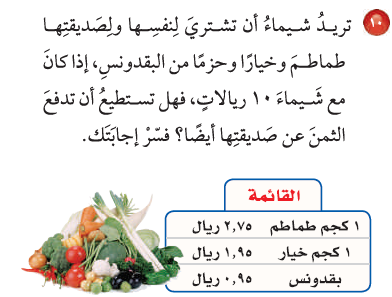 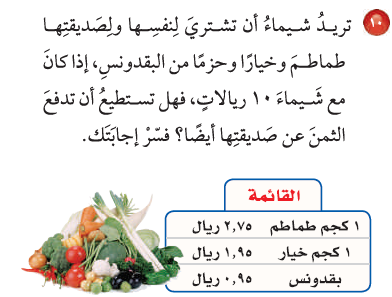 صفحة 33